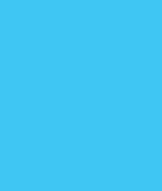 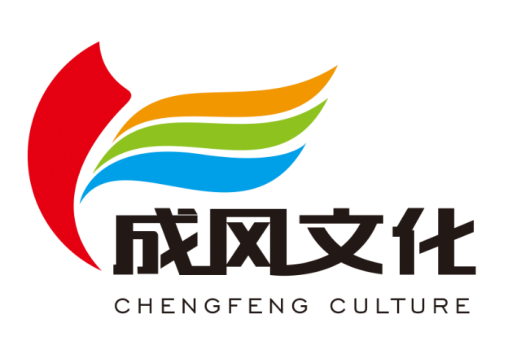 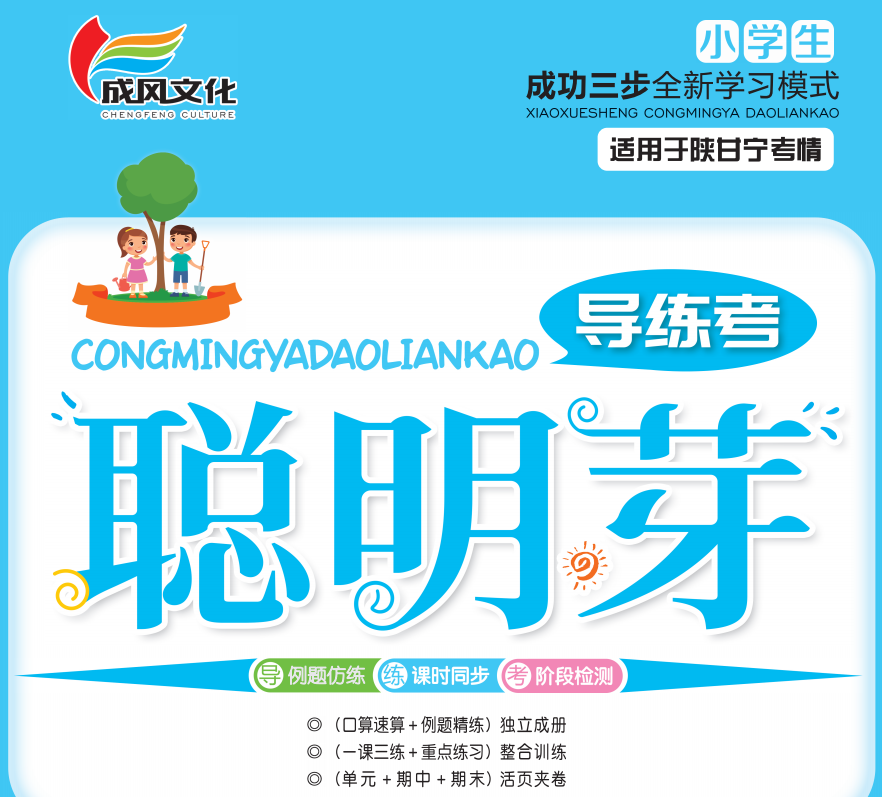 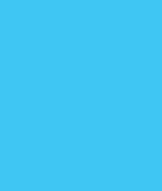 4两位数乘两位数
第3课时笔算乘法(不进位)
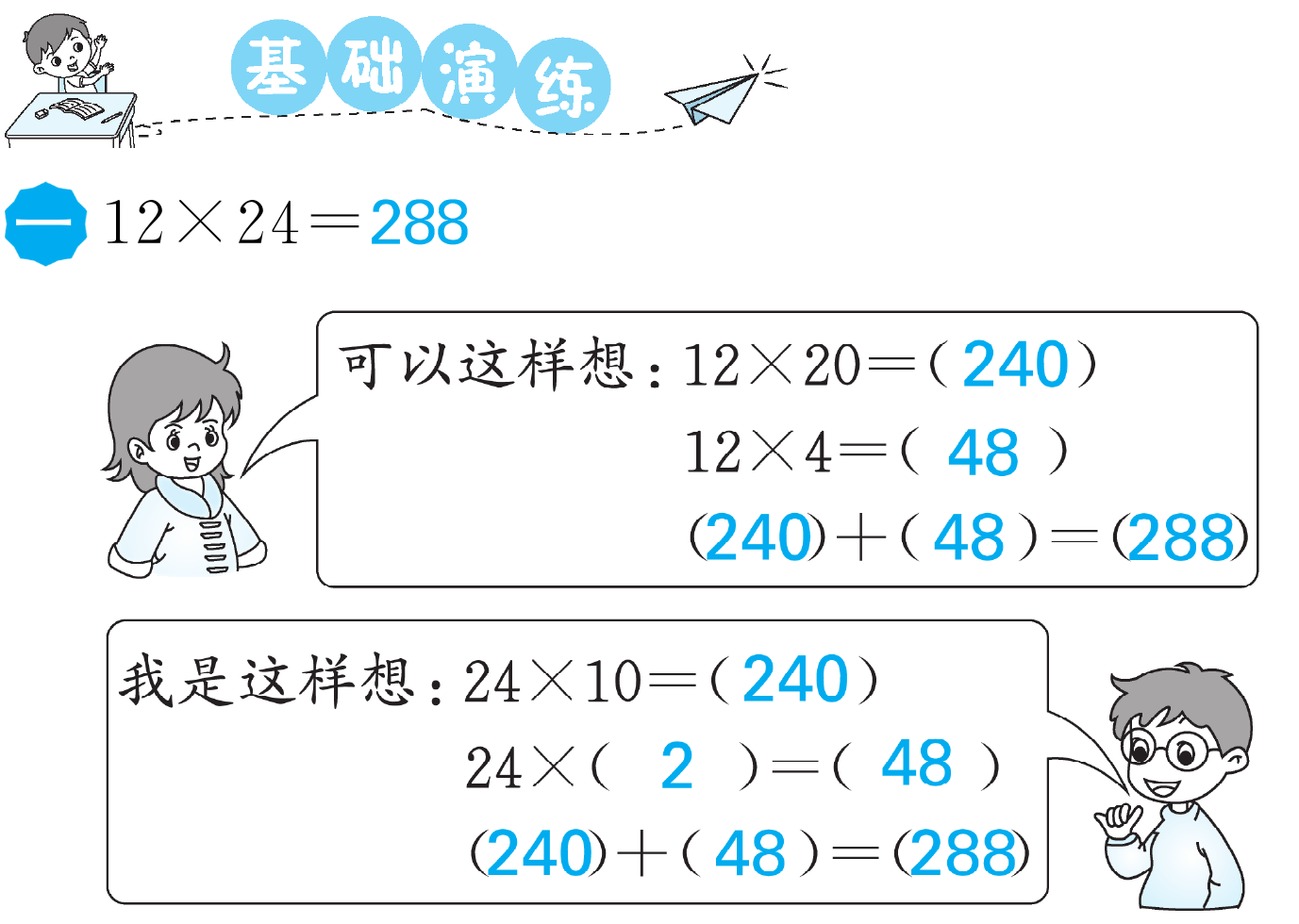 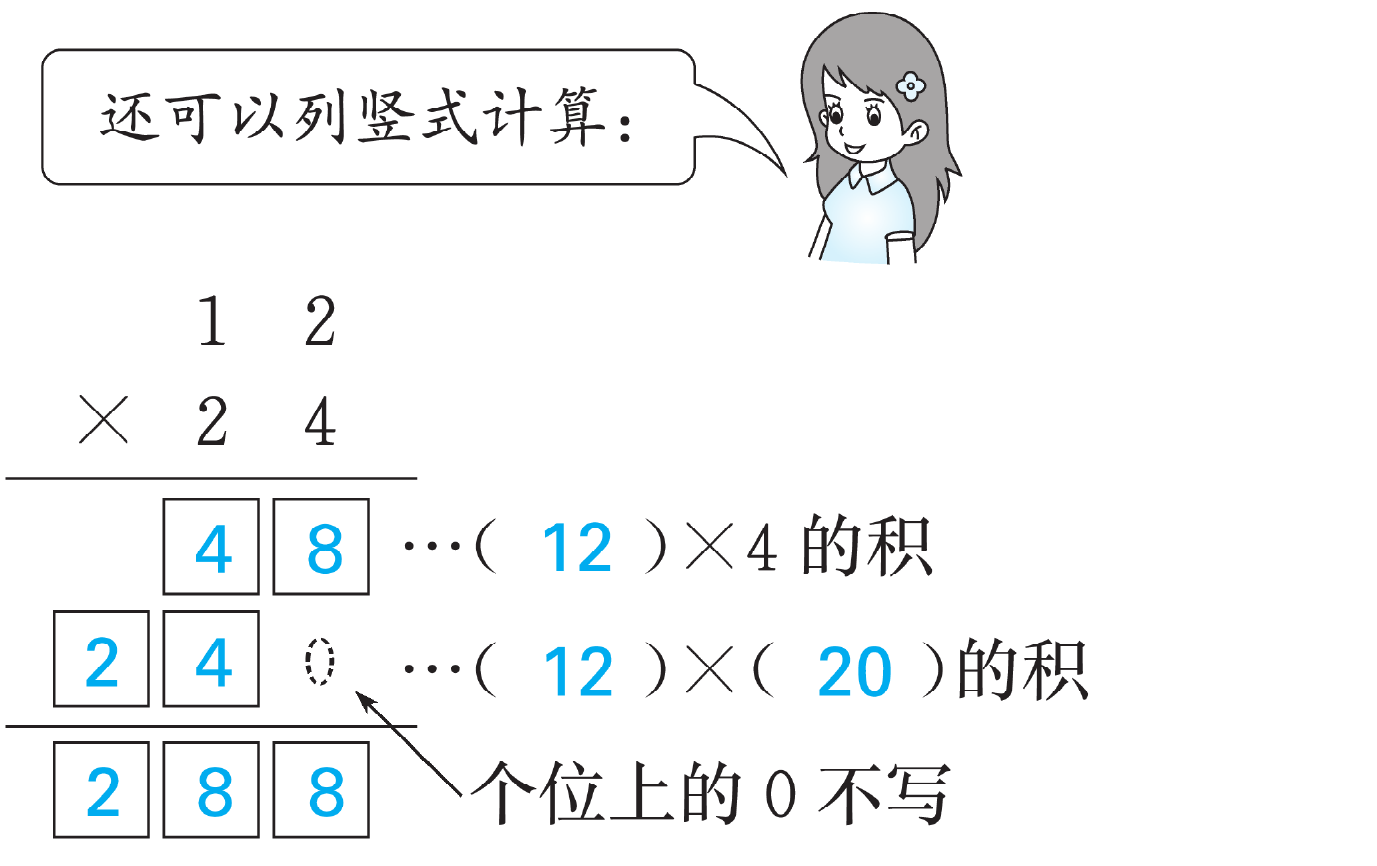 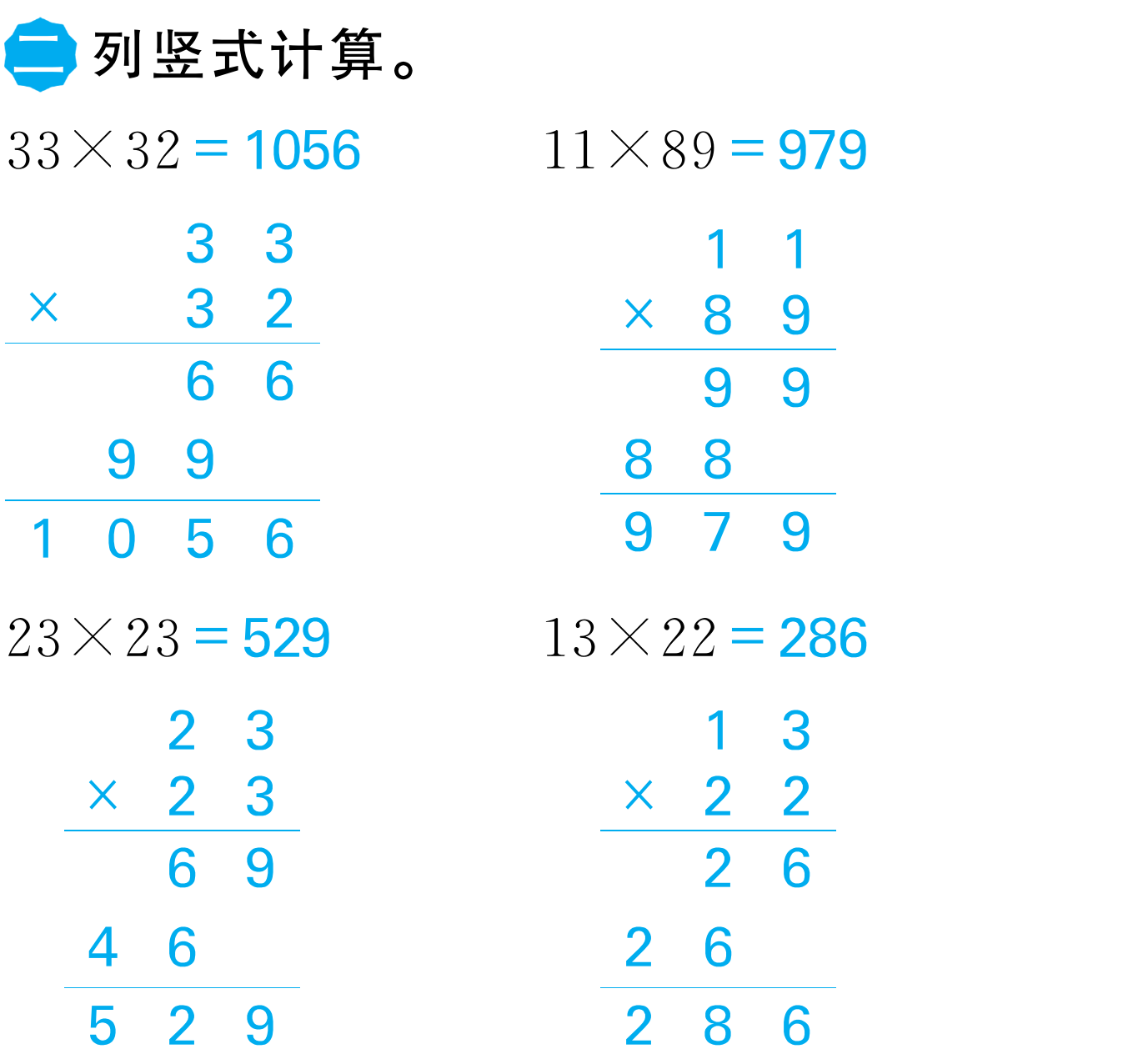 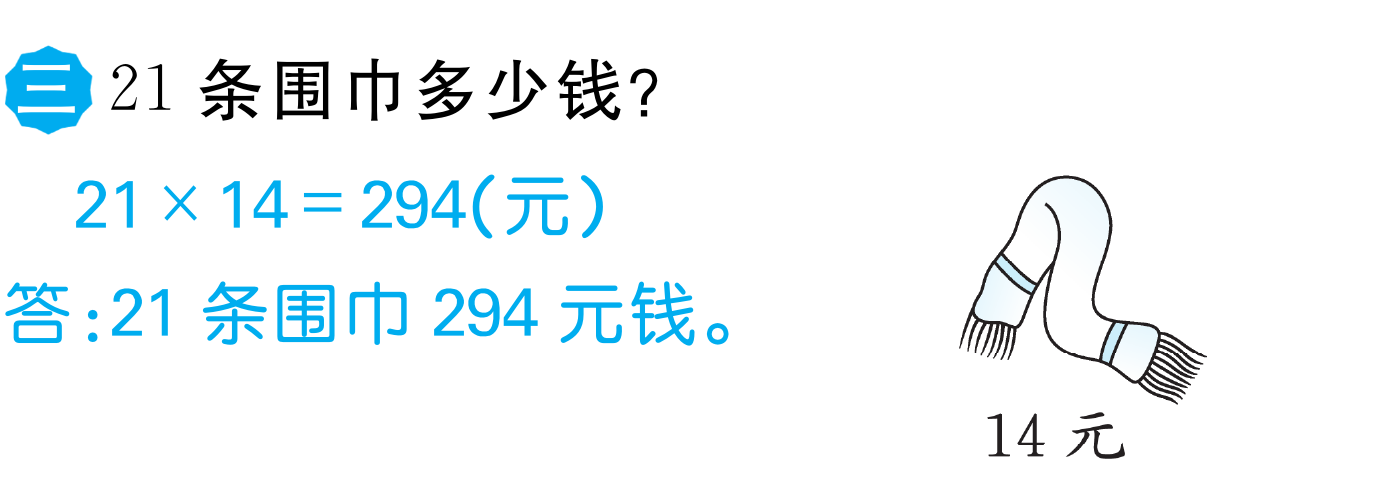 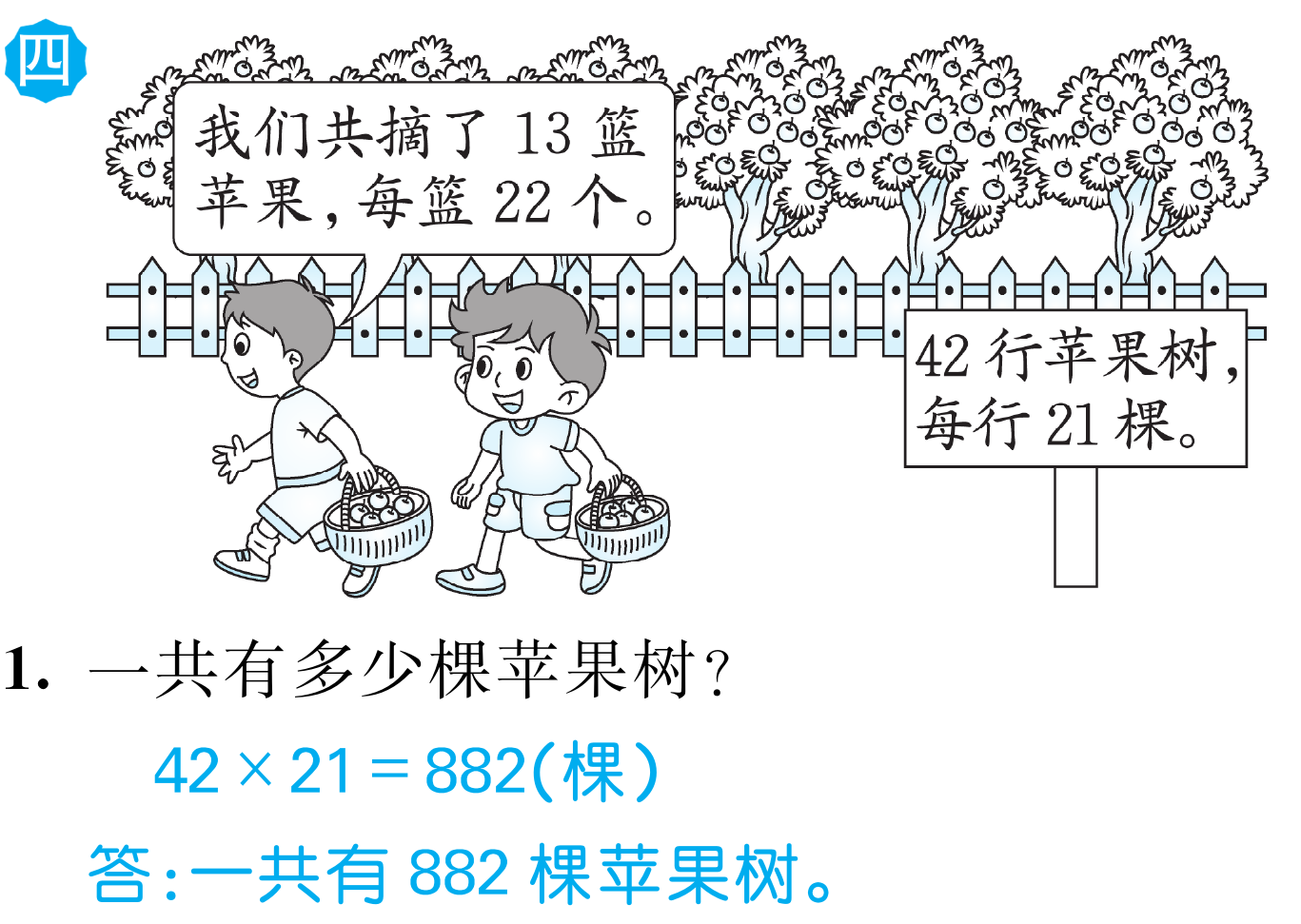 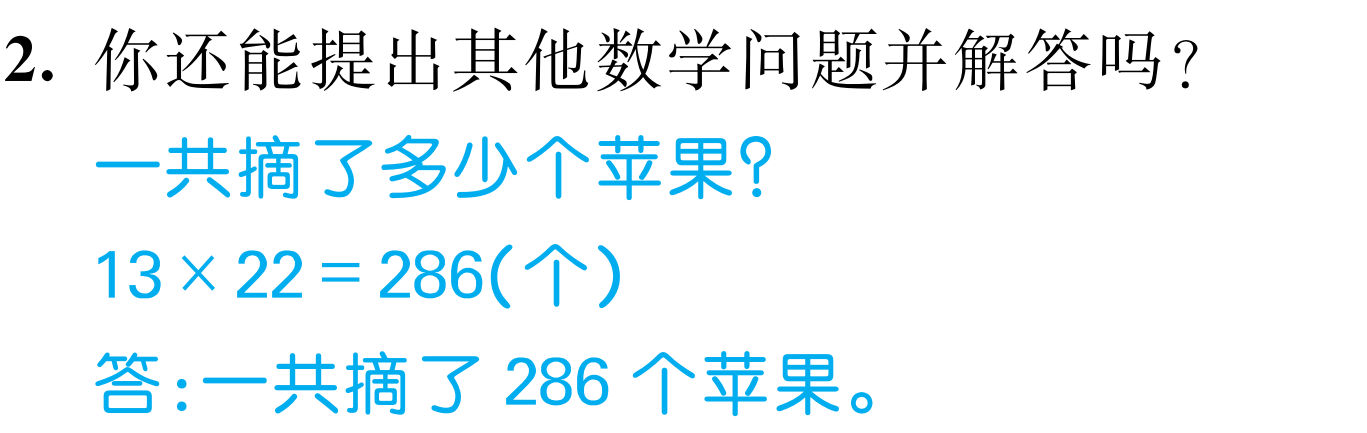 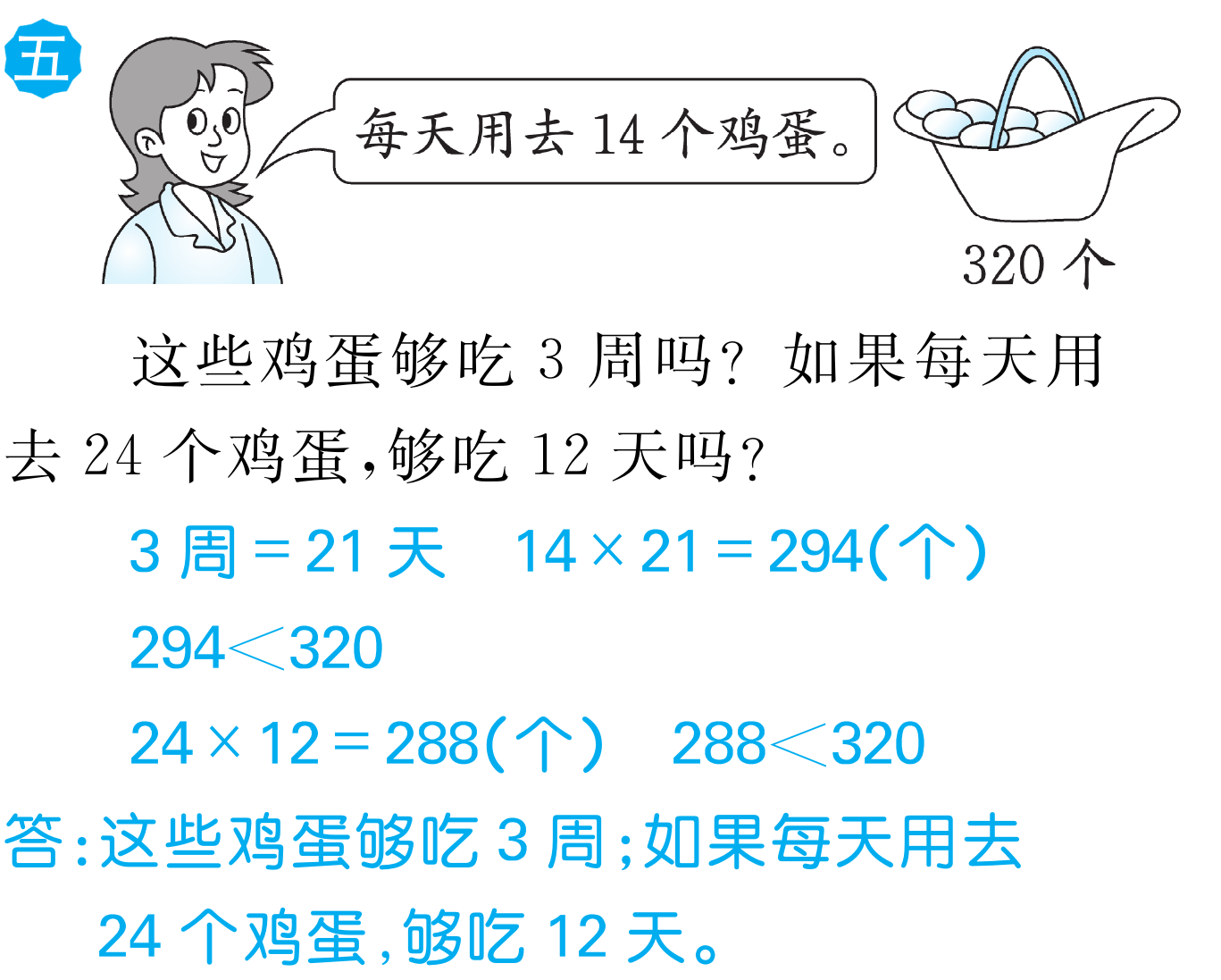 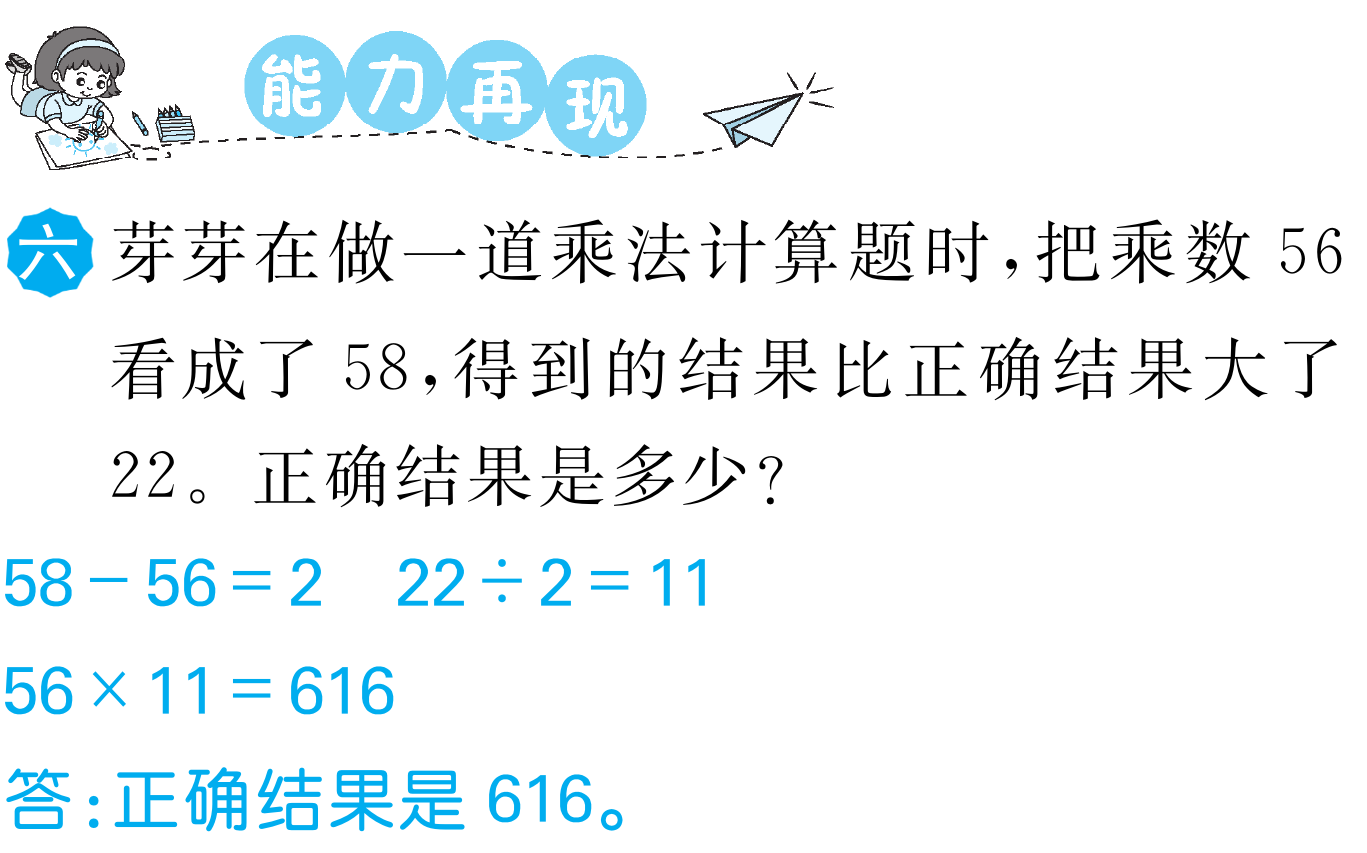 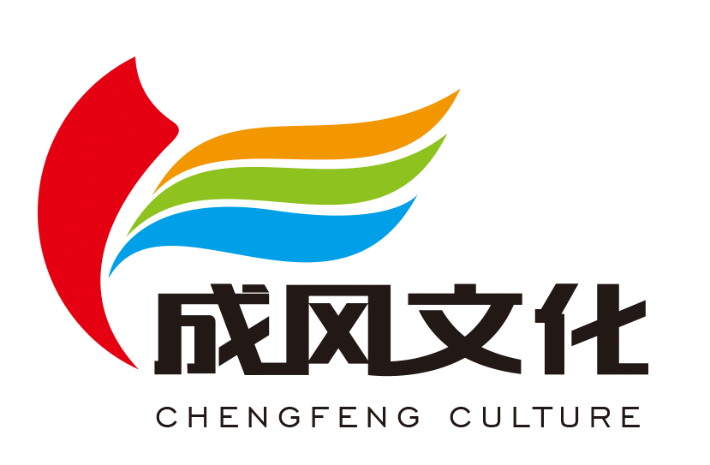 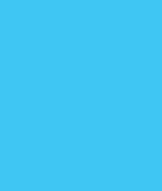 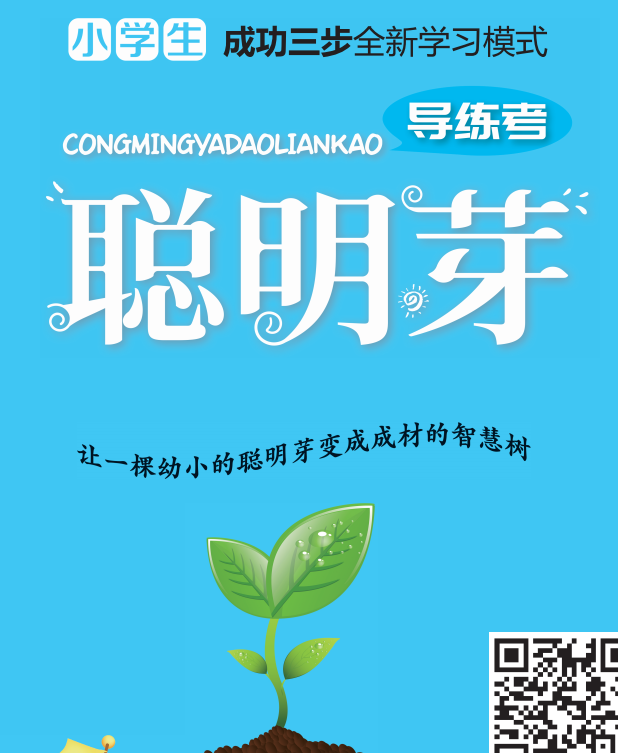 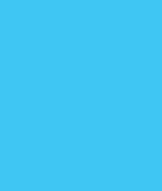 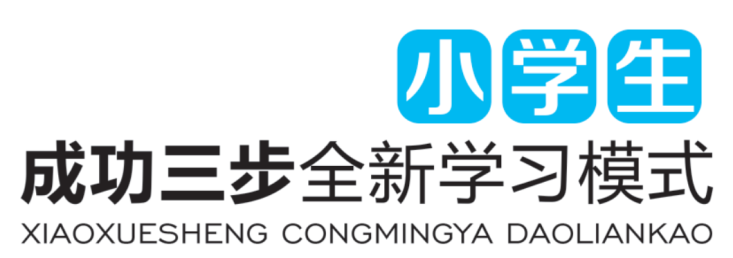 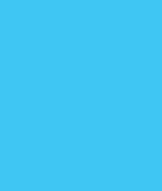 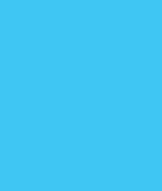